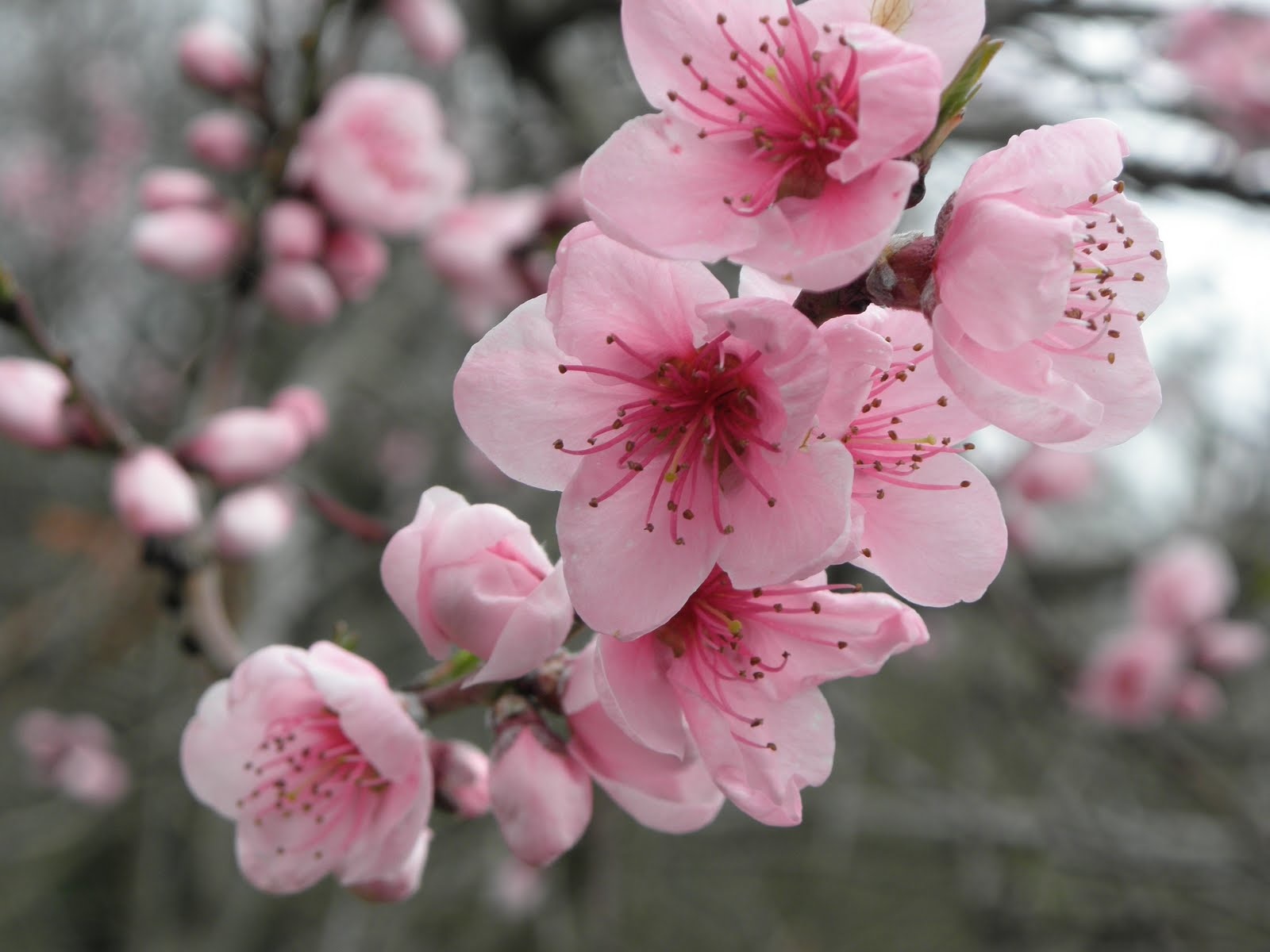 Reaction dynamics around the barrier : 
The opportunity of NuBall@IPNO
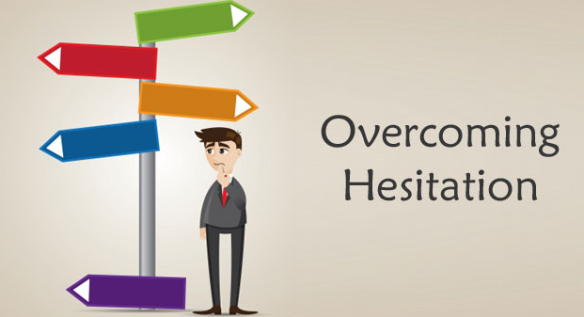 ... What is realistically feasible and in time ?
(my) Selection :
 
     Dynamics of HI collisions at barrier energies:  fusion and quasi-fission

     Competition neutron/–ray emission and energetics of fission

     Mystery about a « saw-tooth » –ray multiplicity
nuclear 
technology
concern
ALTO NuBall Hybrid Spectrometer Workshop 2016                                  		                   Ch. Schmitt, GANIL
Fusion and Quasi-fission dynamics in HI collisions (1)
 What’s the point ?
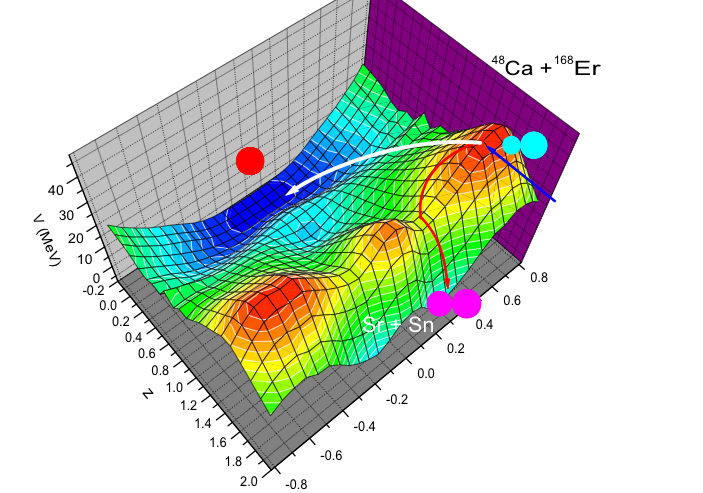 Elastic, quasi-elastic,      
	         deep-inelastic interactions 
HI collision   	
	   	              Fusion                             evaporation           
	         Capture       formation of equilibrated CN   
		              Quasi-fission 	               fission
		               re-separation due to Coulomb
Y.Aritomo
asymmetry
elongation
Competition fusion/QF = f (Zp.Zt, P/T structure and deformation, E/B , L, viscosity, …)
48Ca + 154Sm
48Ca + 144Sm
V  I  V  I  D  L  Y  
D  E  B  A  T  E  D
E* ~ 48MeV
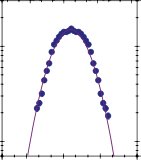 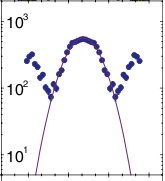  What drives QF ?
 Role of shells in fusion-fission fragments?
N=82
Z=28
Fission-fragment mass
Knyazheva et al., PRC 75(2007) 064602
ALTO NuBall Hybrid Spectrometer Workshop 2016                                  		                   Ch. Schmitt, GANIL
Fusion and Quasi-fission dynamics in HI collisions (2)
Challenge:    Discriminate between different mechanisms or model assumptions.    
                   Need of high(er)-fold correlations and/or new observables
 How ?
NuBall@IPNO for tracking Quasi-Fission
 Heavy-ion beams from C to Br with Ebeam ~[3-7] AMeV:  ideal to probe onset of QF
         
             12C  +  204Pb    216Ra
         40Ca + 144Sm    184Pb                
         81Br +  136Xe    217Ac
I   N   N   O   V   A   T   I   V   E          A   T   T   E   M   P   T
 Coincident measurement of fission-fragments and prompt –rays (discrete E and M)

           CORSET detector for FF mass and TKE distribution 

       Asset of NuBall:
          - 24*4 Ge’s for discrete –ray transitions and M 
          - 36 LaBr3 for M 
Trigger 
Evidence QF region 
DOPPLER correction
(A,Z): which shell effects in QF?
Level density/nuclear structure
ALTO NuBall Hybrid Spectrometer Workshop 2016                                  		                   Ch. Schmitt, GANIL
Relationship between n and -ray emission in fission (1)
 What’s the point ?
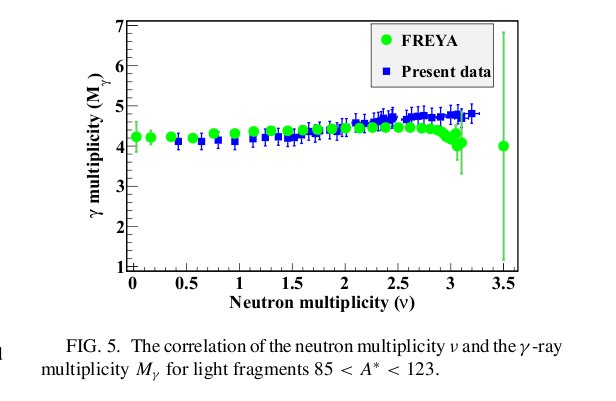 DATA
Wang, PRC(2016)
  Scint. (n) + Ge ()
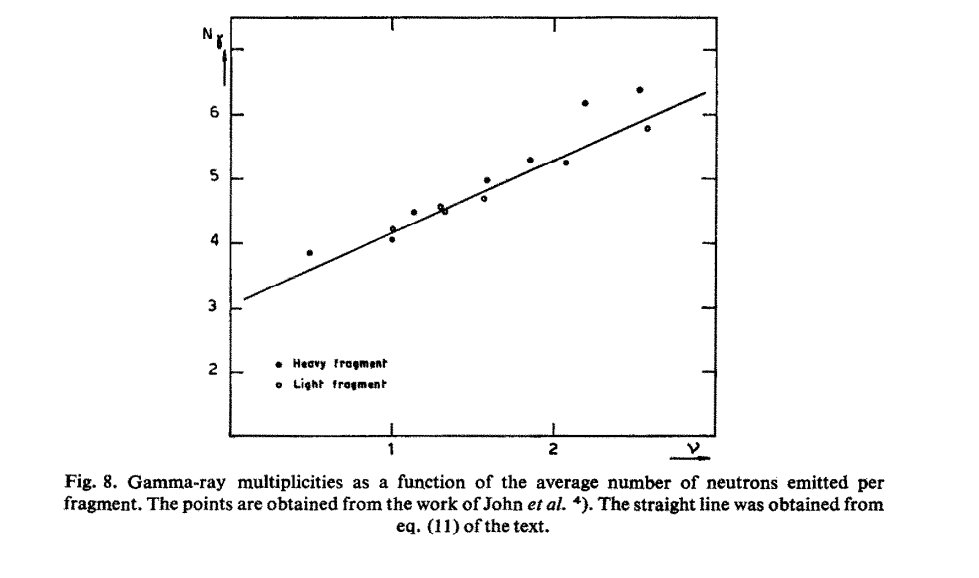 At scission: Emission of two fragments 
with E*~(10-40)MeV and L~10h each.
Released by 
1) neutrons ( E*), 
2) statistical ‘s ( E*)
3) discrete ‘s along Yrast line ( L)
CALC
252Cf spontaneous fission
85<A<123
Nifenecker, NPA(1972)
Single Gd loaded det.
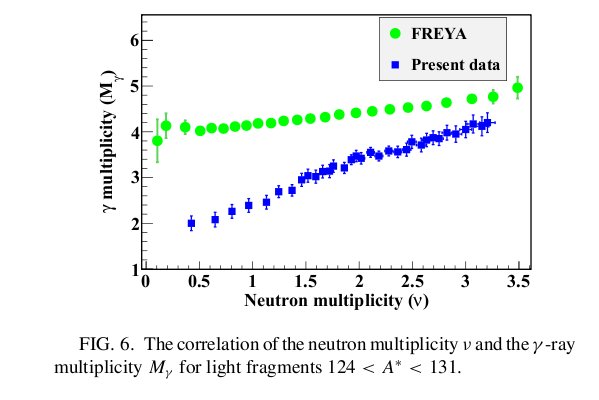 Glässel, NPA(1989)
Array of NaI’s
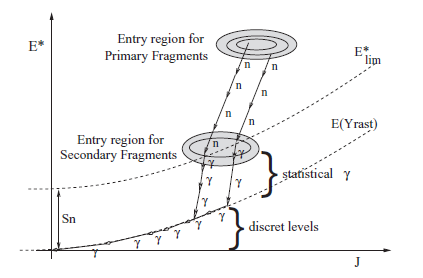 124<A<131
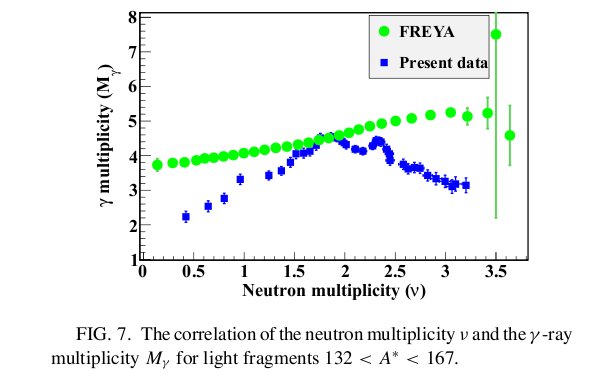 Decay pattern 
= f (how E* and L 
are shared among the fragments)
n- correlation: positive, weak, A-dependent?
No guide from theory 
132<A<167
ALTO NuBall Hybrid Spectrometer Workshop 2016                                  		                   Ch. Schmitt, GANIL
Relationship between n and -ray emission in fission (2)
NuBall@IPNO for tracking n/ (anti-)correlation
 How ?
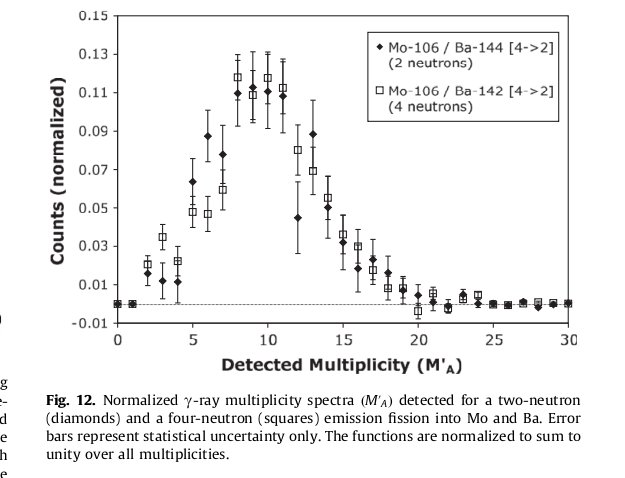  Proton ~[2-6] AMeV + actinide target : 
         
         p  +  232Th     233Pa       low-energy fission
         p  +   238U      239Np       (E* from 5 to 12MeV)
Bleuel, 
NIMA(2010)
 8*[Ge+BGO]’s
I   N   N   O   V   A   T   I   V   E          A   T   T   E   M   P   T
 Study ’s for specific (x n) splits
 Coincident measurement of specific fragment pairs 
     and prompt –rays (E and M)

       Asset of NuBall:
       - 24*4 Ge’s for discrete –ray transitions and M    
       - 36 LaBr3 for M 

       CORSET detector 
          - fission trigger, 
          - selectivity,
          -  Doppler correction
General scope: 
 - neutron decay-width
 -   strength
ALTO NuBall Hybrid Spectrometer Workshop 2016                                  		                   Ch. Schmitt, GANIL
The saw-tooth -ray multiplicity enigma (1)
 What’s the point ?
Debated “saw-tooth” -ray multiplicity
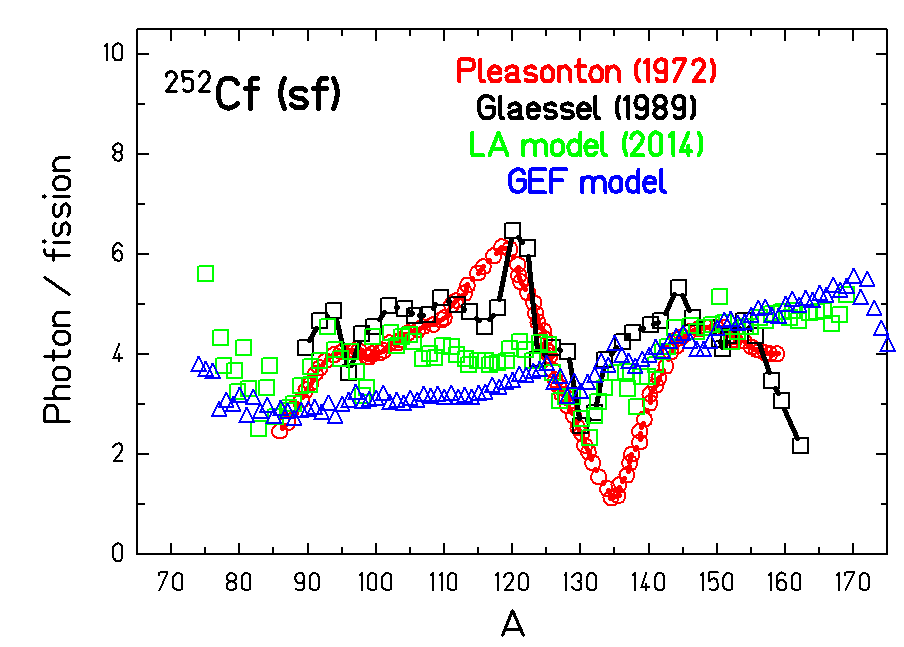 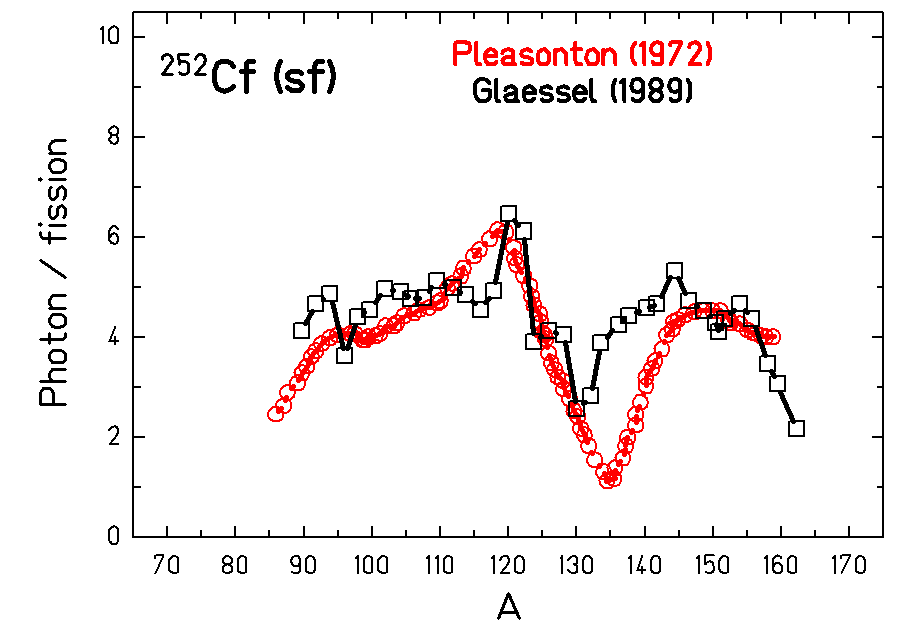 Well established “saw-tooth” n multiplicity
   ( fragment E*/deformation at scission)
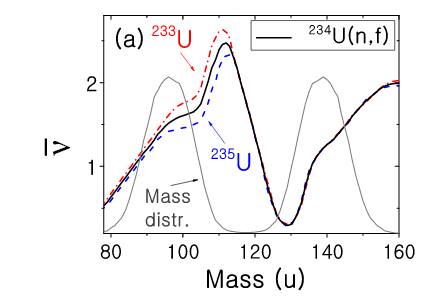 Issue of isomers (possible traps?)
Strongly populated fragments (Rb, Nb, Sn, 
Sb, I, Te, Xe, Cs...) have isomeric states
“Prompt” radiations do
not include transitions 
below  the isomer

 Saw-tooth -ray:
  “real” but artefact?
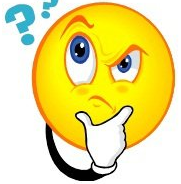  Challenge:  Sort M  according to AFF
       (Uncertain; Shape depends on exptal 
       setting [time and E windows, etc])
 Critical controversies: L sharing, Spin 
       population in closed- vs. off-shell fragments
 No consistent model available at day
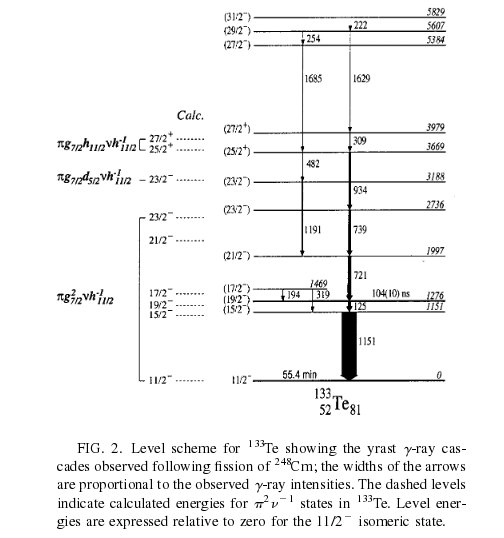 Prompt
Trap !
Delayed
ALTO NuBall Hybrid Spectrometer Workshop 2016                                  		                   Ch. Schmitt, GANIL
The saw-tooth -ray multiplicity enigma (2)
 How ?
NuBall@IPNO for inspecting a saw-tooth -ray multiplicity
Priority:  Probe the possible connection of the saw-tooth shape and the occurrence of      
              population of (above-) isomeric states at scission

         Simultaneous measurement 
         of prompt and delayed  radiations
Is the saw-tooth dip ‘delay-dependent’?
Is there a different L population near magicity ?
I   N   N   O   V   A   T   I   V   E          A   T   T   E   M   P   T
 Proton ~2 AMeV + actinide target :
         ex:   p  +   238U      239Np       (E* as low as possible, around Bf)
 Expertise available at IPNO for prompt/delayed -rays in fission  (expt by J.N.Wilson)

    Asset of NuBall:
      - 24*4 Ge’s for discrete –rays from below and above isomer
      - 36 LaBr3 for additonnal efficiency in counting M 

    CORSET-like: trigger, timing, selectivity, Doppler correction
                                        remove randoms (after  decay) in the delayed  spectrum
A T T E M P T    T O   S O R T   A C C O R D I N G    T O    M A S S
ALTO NuBall Hybrid Spectrometer Workshop 2016                                  		                   Ch. Schmitt, GANIL
Conclusions
NuBall@IPNO:
Clear opportunity for innovative studies of reactions dynamics at VB

	  Suited set of beams (light to heavy ions, protons)
	  Hybrid high-efficiency -array (E and ~M)
Feasibility  at  « shortest»-term  (first « bunch » of experiments)
	  CORSET successfully used at IPNO
	  Methods/analysis: expertise available on site
Further/deeper  at « short/mid »-term  (second « bunch » of experiments)
	  Combine PARIS clusters to NuBall
	  Go to LI/BICORNE neutron beam line
M. Kmiecik
S. Oberstedt
ALTO NuBall Hybrid Spectrometer Workshop 2016                                  		                   Ch. Schmitt, GANIL
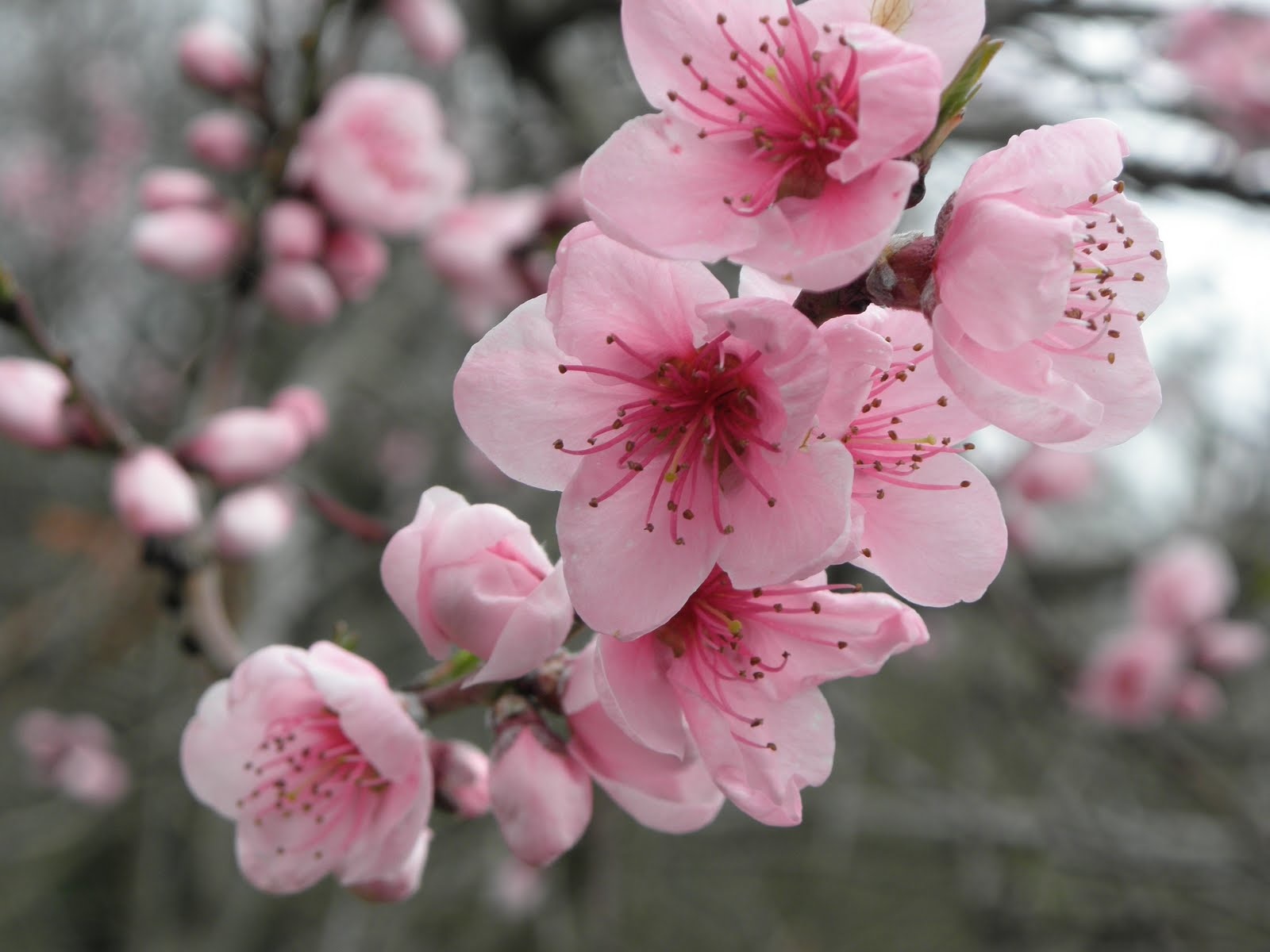 T H A N K     Y O U
ALTO NuBall Hybrid Spectrometer Workshop 2016                                  		                   Ch. Schmitt, GANIL
EXTRAS
M. Kmiecik
S. Oberstedt
ALTO NuBall Hybrid Spectrometer Workshop 2016                                  		                   Ch. Schmitt, GANIL
Fission time scales
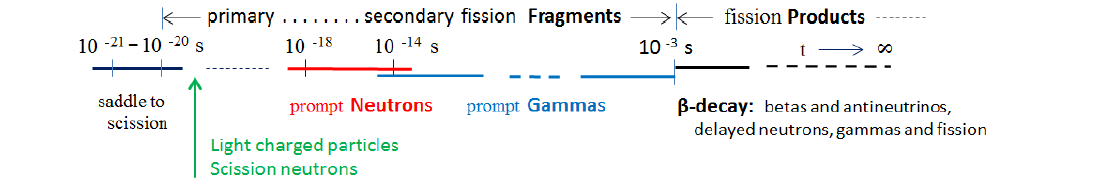 ALTO NuBall Hybrid Spectrometer Workshop 2016                                  		                   Ch. Schmitt, GANIL
Theoretical predictions within the DNS model(1)
A. Nasirov, Dec. 2013
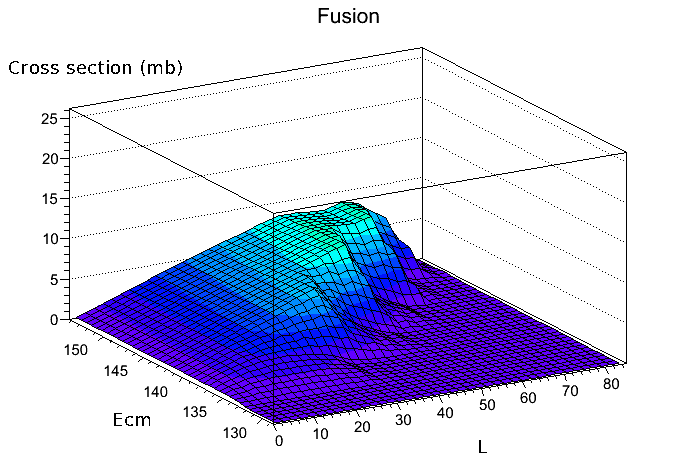 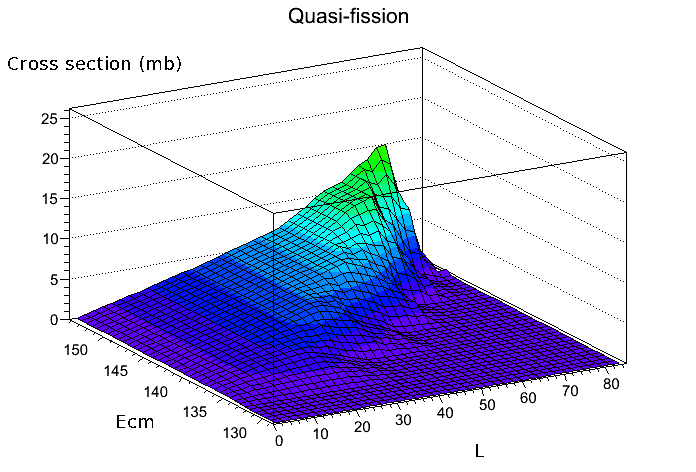 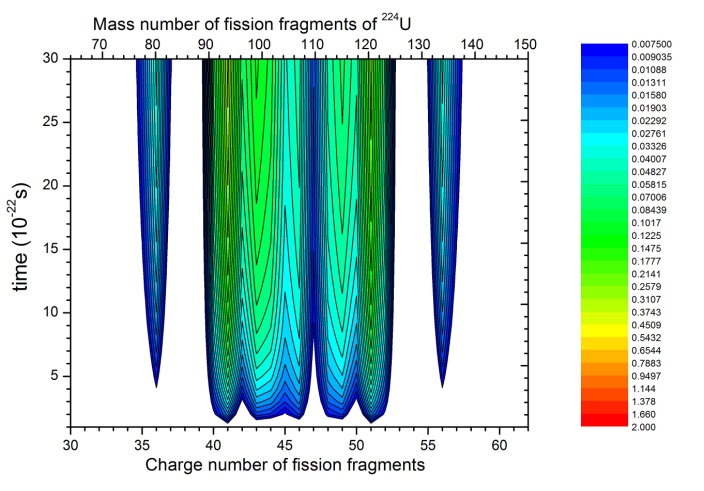 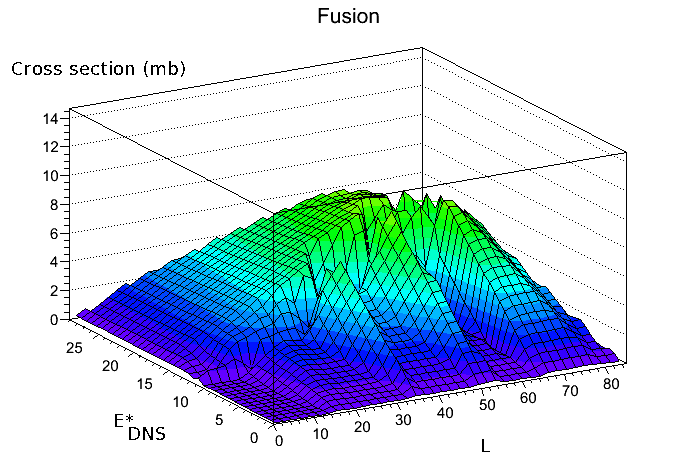 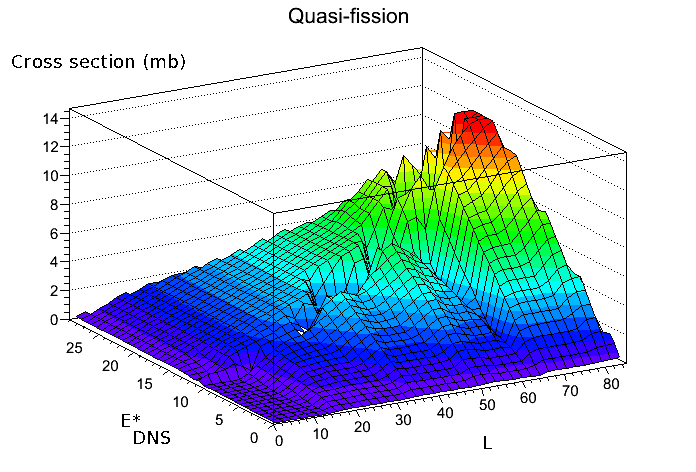 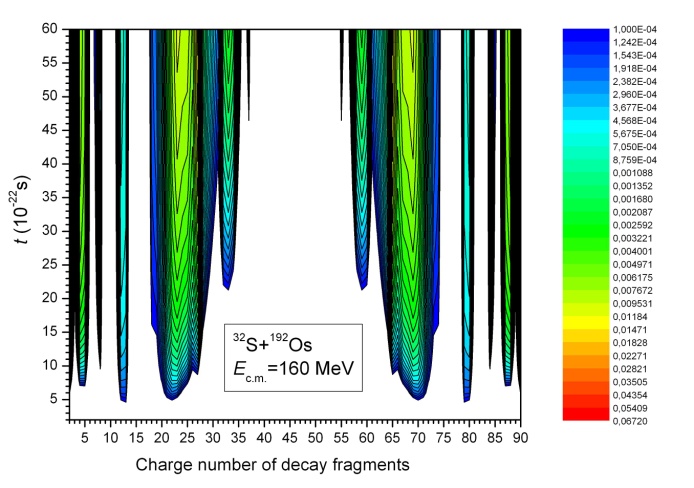 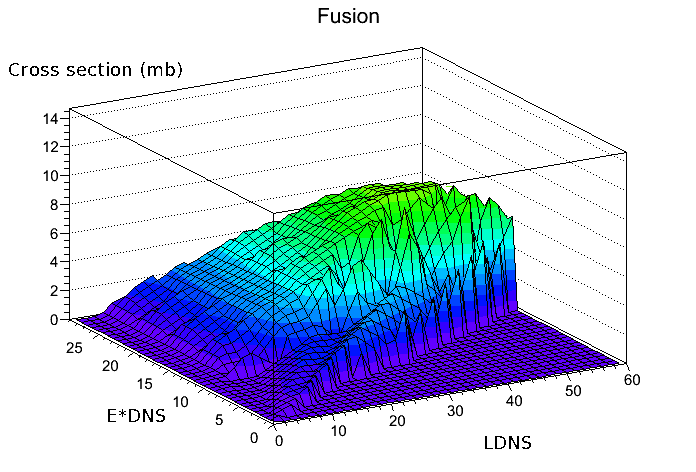 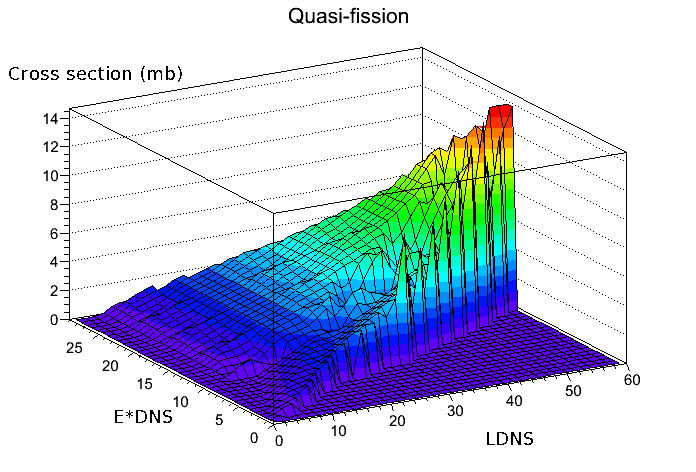 Calculated fragment-charge distribution for CNF (top) 
and QF (bottom events as a function of reaction time 
for 32S + 192Os  224U at Ecm ~ 1.1.VB
Correlation between initial angular momentum L and 
center-of-mass energy (top row), between L and  E*DNS
of  the DNS (middle row),  and between the LDNS of the 
DNS and E*DNS the DNS (bottom row), for fusion (left) 
and QF events in 32S + 192Os collisions
ALTO NuBall Hybrid Spectrometer Workshop 2016                                  		                   Ch. Schmitt, GANIL
Theoretical predictions within the DNS model(2)
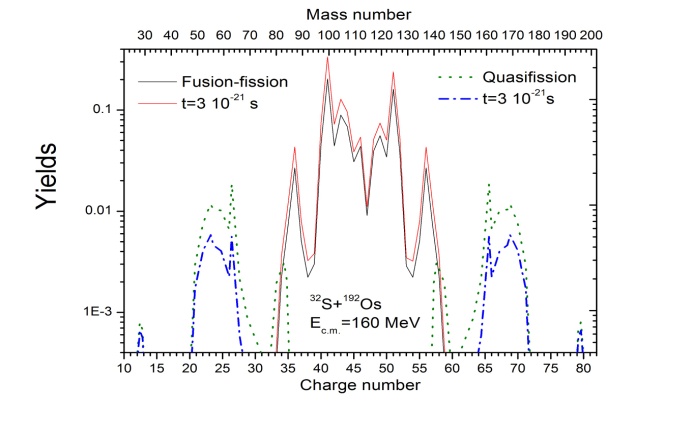 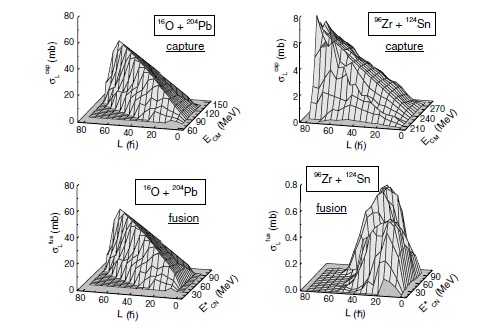 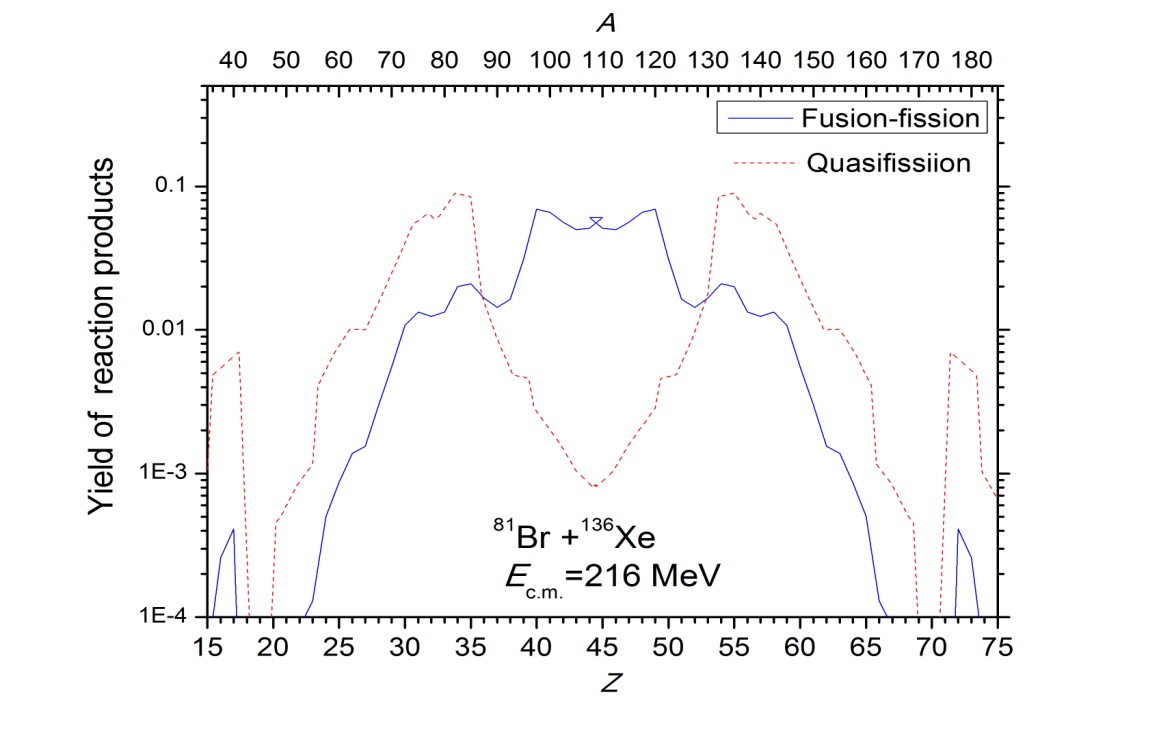 (E*,L) phase space population
Y. Fazio, Eur. Phys. J A 22 (2004) 75
A. Nasirov, Dec. 2013
ALTO NuBall Hybrid Spectrometer Workshop 2016                                  		                   Ch. Schmitt, GANIL
CORSET fission-fragment detector
E. Kozulin et al., Instruments and Experimental Techniques 51 (2008) 44
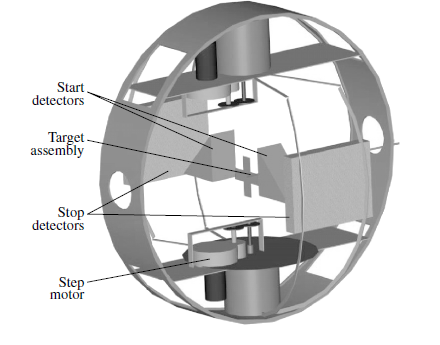 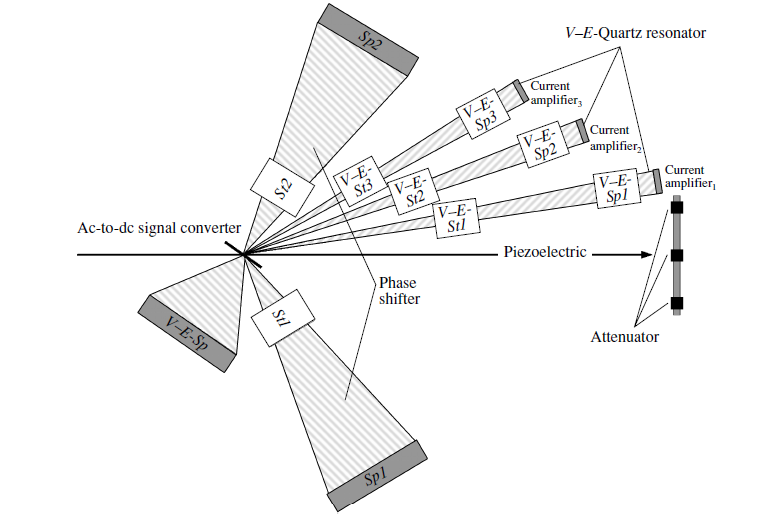 Reaction chamber
ALTO NuBall Hybrid Spectrometer Workshop 2016                                  		                   Ch. Schmitt, GANIL
Fusion-QF competition in the medium-A systems with CORSET
Courtesy of E. Kozulin
Z=50
Z=28
N=82
N=50
Z1Z2=492             1360 
          α ~ 0,888             0,555
PRC 67 (2003) 011603(R)
ALTO NuBall Hybrid Spectrometer Workshop 2016                                  		                   Ch. Schmitt, GANIL
[Speaker Notes: We have studied mass and energy distributions (MED) of fission fragments using two projectile-target combinations 12C + 204Pb and 48Ca + 168Er leading to the same compound nucleus 216Ra* at the same compound nucleus excitation energy Eqn ~ 40 MeV . It has been found that the contribution of the asymmetric fission mode in the case of the former reaction is 1.5%, and it is as large as 30% in the case of the latter one. We connect such a sharp increase in the yield of asymmetric products in the 48 Ca + 168 Er reaction with the quasi-fission process, where MED have a clearly expressed shell structure. The properties of the fission fragment MED allow an interpretation by analogy with the low-energy fission of heavy nuclei as a manifestation of an independent mode of nuclear decay competing with the classical fusion-fission (FF) process. The quasi-fission component might be closely related to a suppression of the fusion cross section in the 48Ca + 168Er reaction.]
Mass-Angle correlation in QF-fusion discrimination
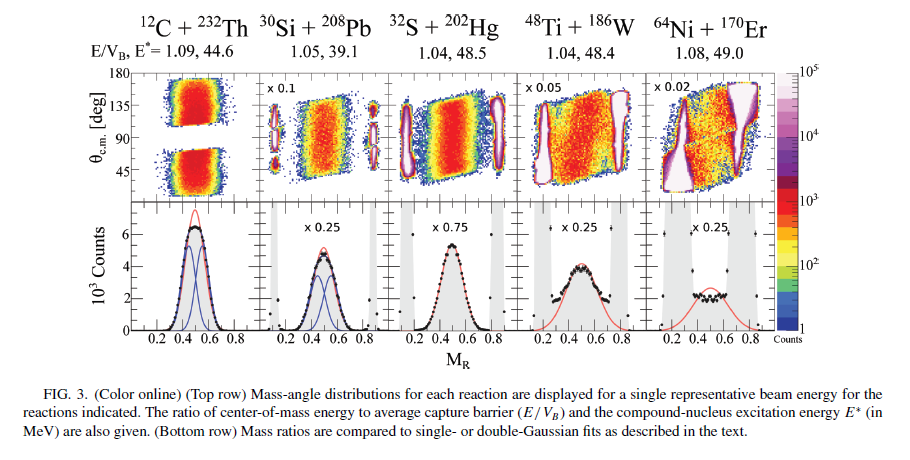 Williams et al., Phys. Rev. C 88 (2013) 034611
ALTO NuBall Hybrid Spectrometer Workshop 2016                                  		                   Ch. Schmitt, GANIL
Saw-tooth -ray multiplicity

         Total -ray multiplicity  	                     Uncertainty – experimental bias
Kniajeva et al., NPA(2004)                        Glässel et al., NPA(1989)
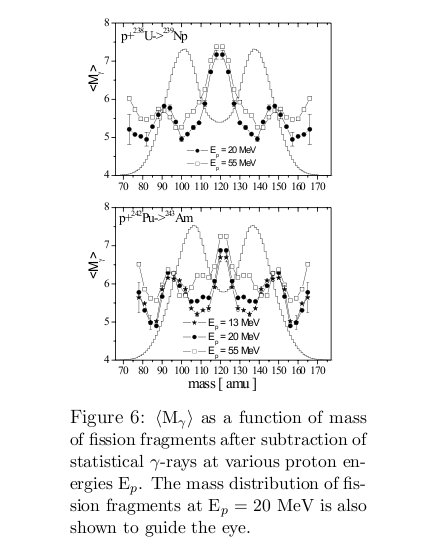 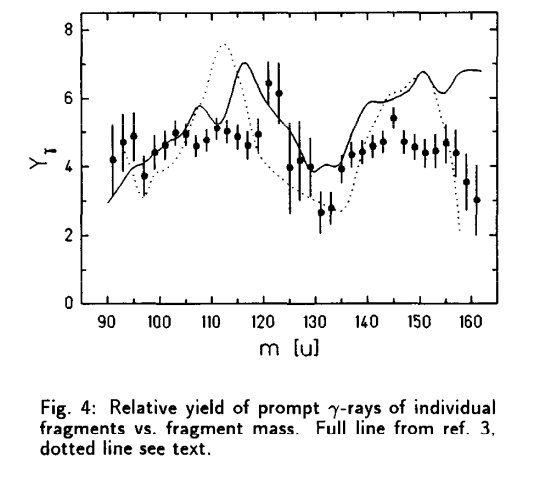 ALTO NuBall Hybrid Spectrometer Workshop 2016                                  		                   Ch. Schmitt, GANIL
Beams@IPNO
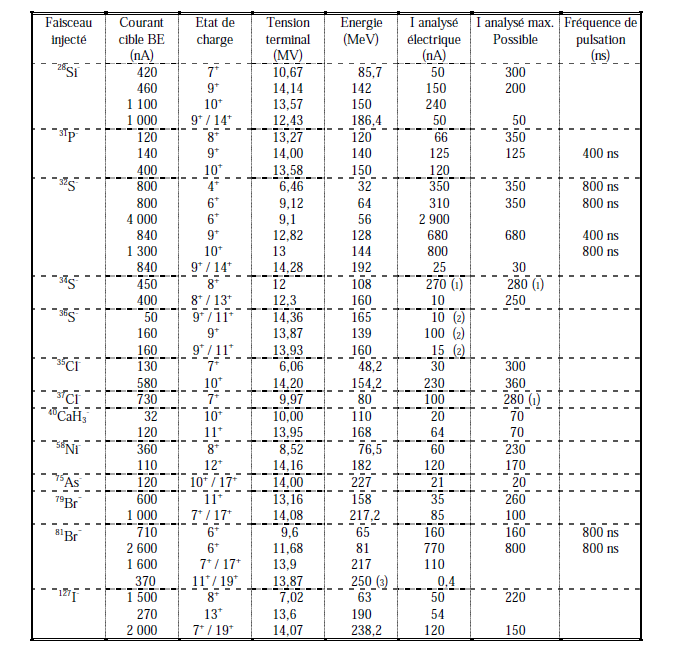 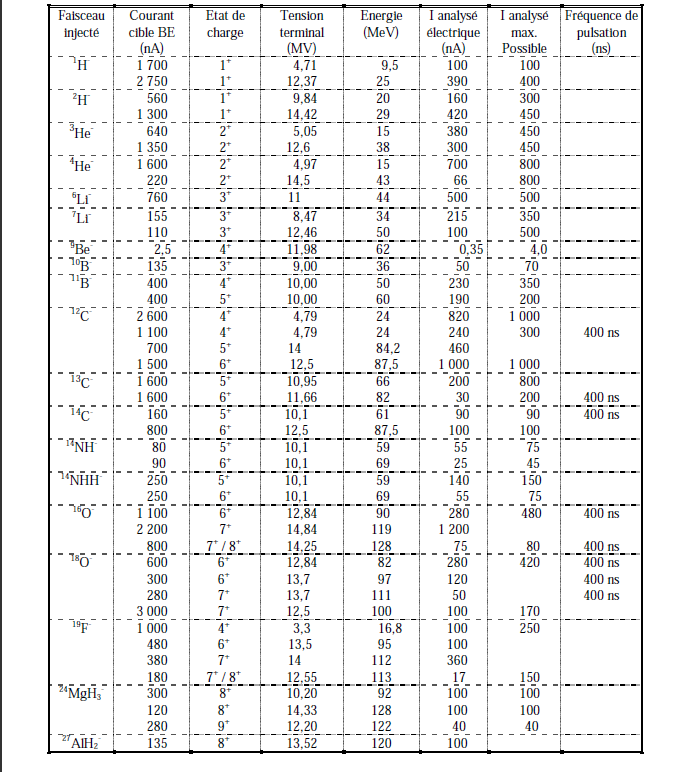 ALTO NuBall Hybrid Spectrometer Workshop 2016                                  		                   Ch. Schmitt, GANIL
NuBall efficiency
	                                                     Courtesy Matthieu Lebois
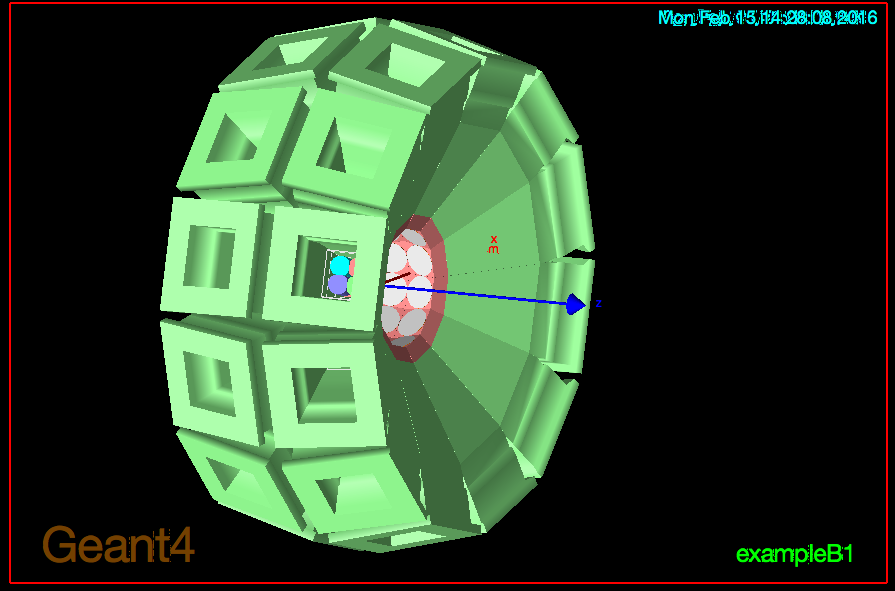 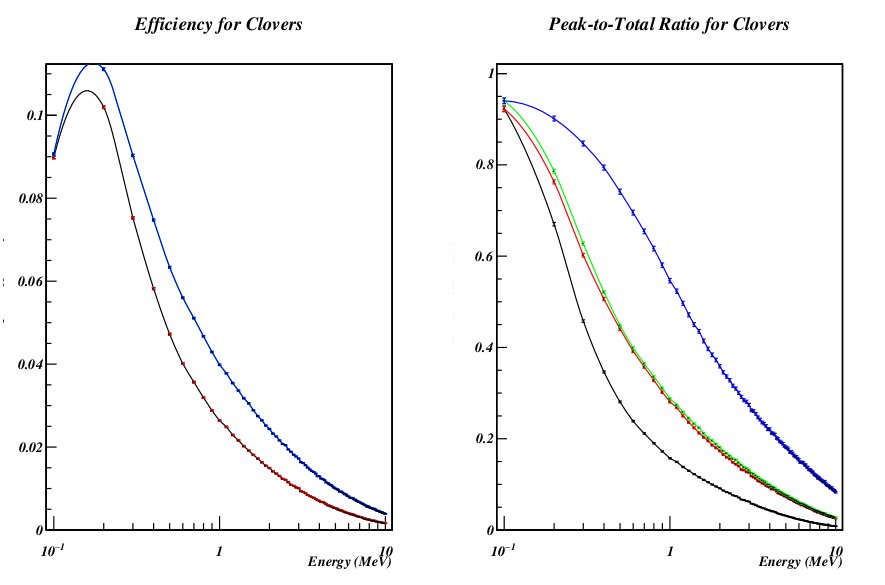 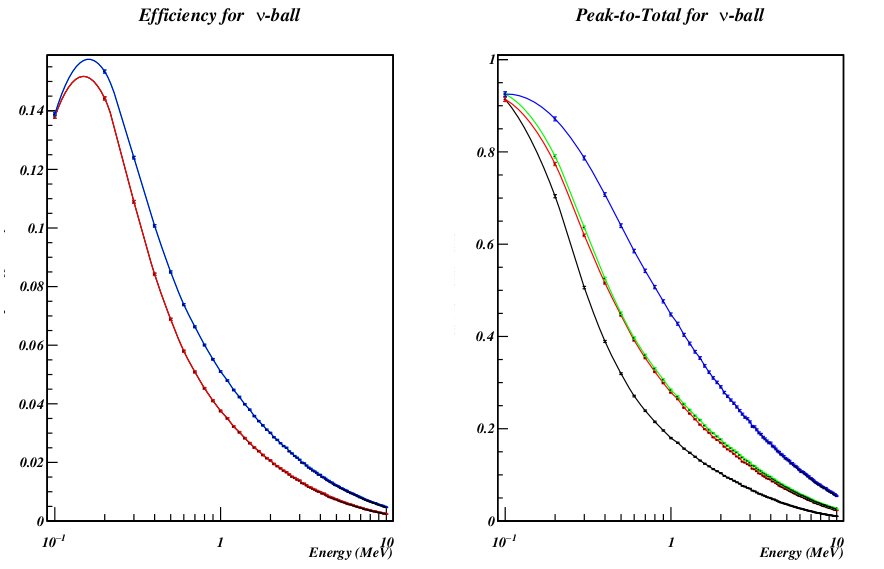 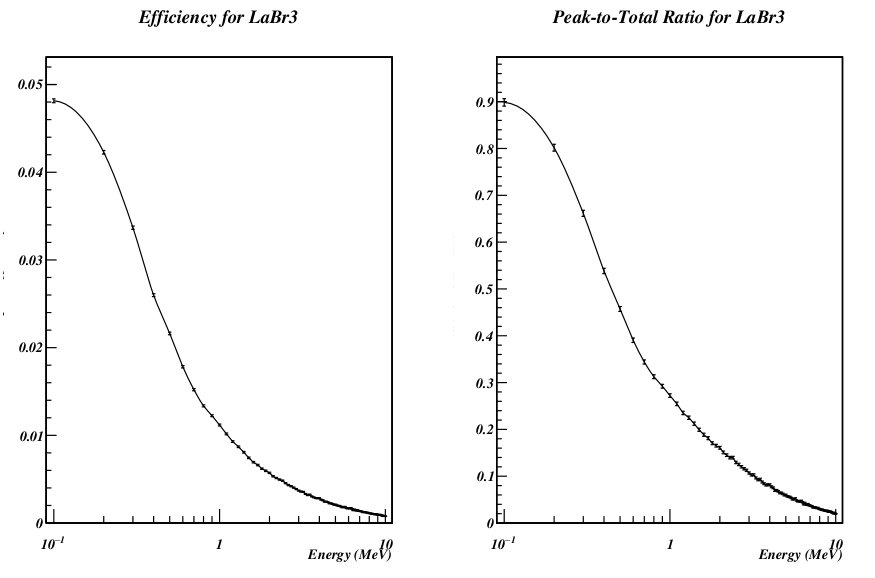 ALTO NuBall Hybrid Spectrometer Workshop 2016                                  		                   Ch. Schmitt, GANIL
Time dependent –ray yield

	 H. Maier-Leibnitz et al. , Proceedings of a Symposium , Salzburg, 1965
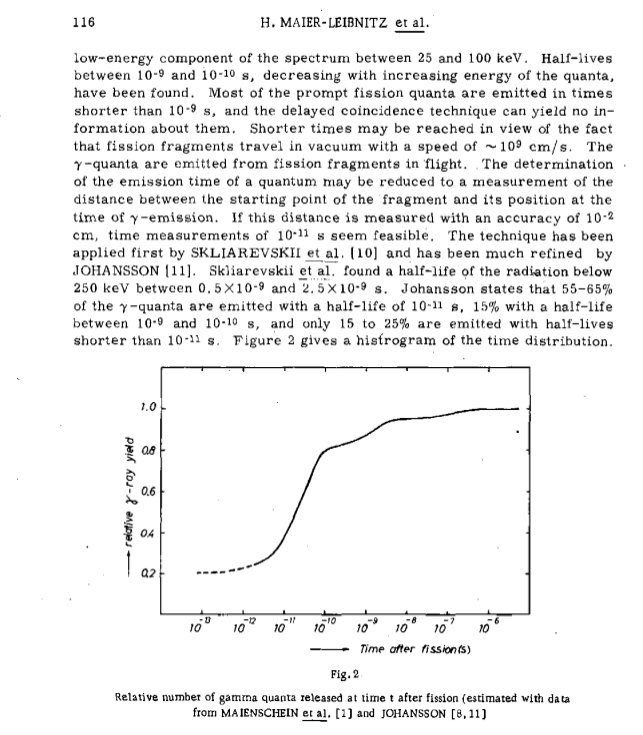 ALTO NuBall Hybrid Spectrometer Workshop 2016                                  		                   Ch. Schmitt, GANIL
Prompt/Delayed fission -rays data @ IPNO

						Courtesy Jon N. Wilson

                                     238U(n,f)
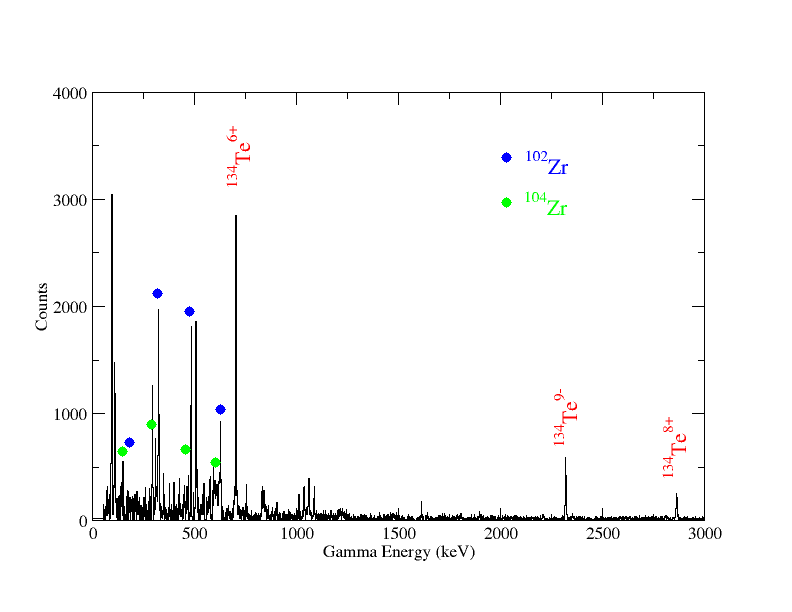 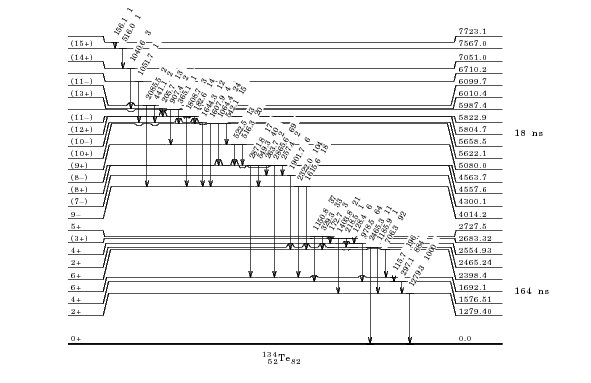 ALTO NuBall Hybrid Spectrometer Workshop 2016                                  		                   Ch. Schmitt, GANIL
Some numbers, rates, etc
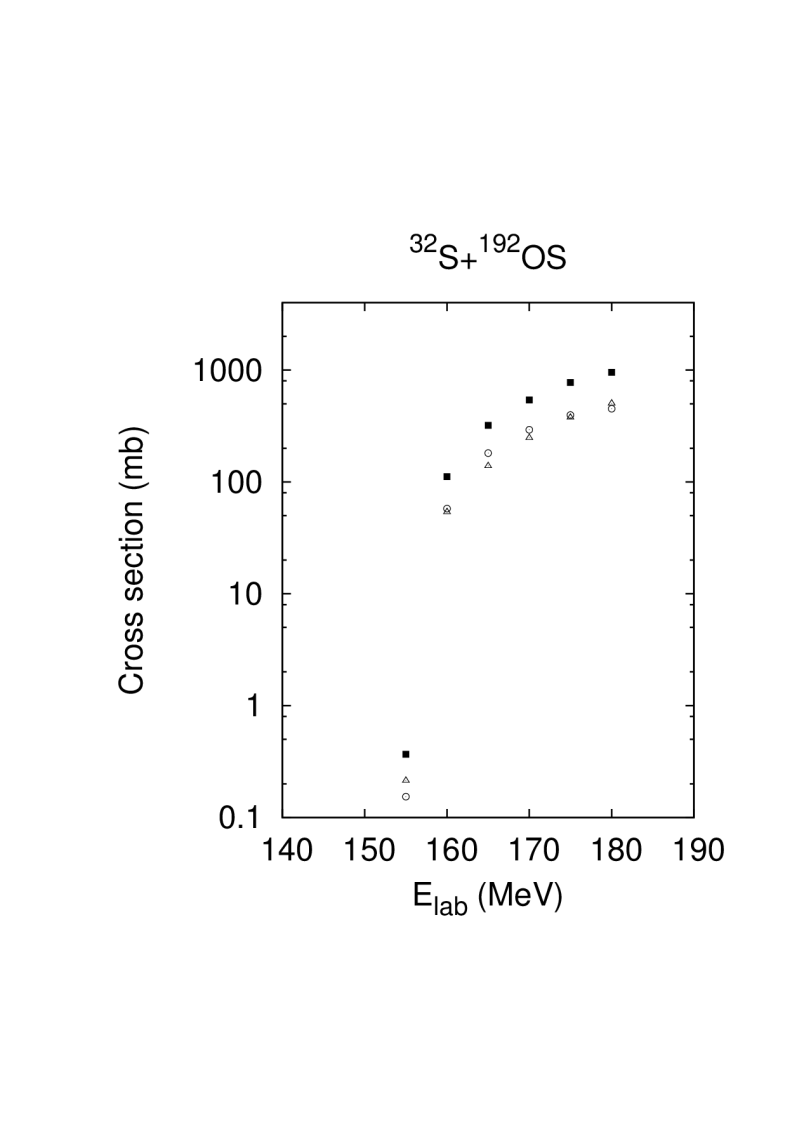 Topic 1 
      A. Nasirov (2014)
Capture
Fusion
Quasi-fission
Topics 2/3
	p [2-10MeV] +actinide
CN formation cross section ~ 1 up to few barns
Fission probability ~ 0.3 to 1 around to above threshold 
 Fission cross section  above 100mbarns 

10 gamma /fission
ALTO NuBall Hybrid Spectrometer Workshop 2016                                  		                   Ch. Schmitt, GANIL